МЕХАНИЗМЫ РАЗВИТИЯ РОССИЙСКИХ НАУЧНЫХ ЖУРНАЛОВ
Москва - 2019
ПОСТАНОВКА ЗАДАЧИ
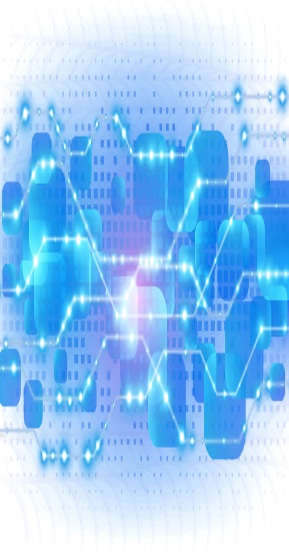 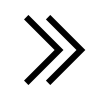 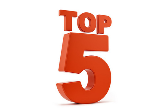 ЦЕЛЬ
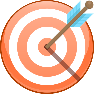 НАЦИОНАЛЬНЫЙ ПРОЕКТ «НАУКА»
вхождение России к 2024 году  в пятерку лидеров по количеству научных статей, индексируемых в международных базах данных (Web of Science / Scopus)
ТОП-5: Место Российской Федерации по удельному вес                                              в общем числе статей в областях, определяемых                      приоритетами научно-технологического развития,                                                 в изданиях, индексируемых в международных базах данных
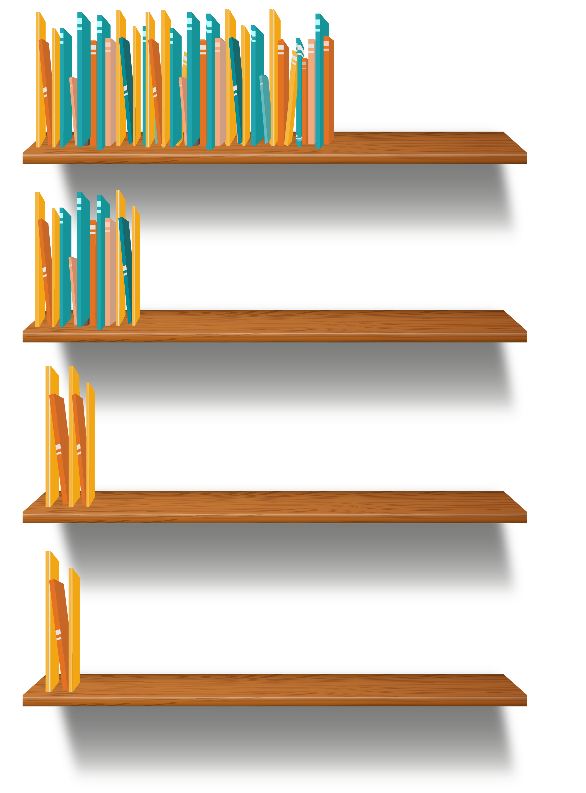 Web of Science
Scopus
2018	         2024
2018	         2024
Количество научных статей по приоритетам СНТР
48,3 тыс. ед.         113,4 тыс. ед.
53,0 тыс. ед.         98,5  тыс. ед.
1
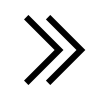 Индикатор - Не менее 500 российских научных журналов включены в международные базы данных (WEB of Science, Scopus)
265** ед.                             500 ед.
Количество российских журналов, включенных в международные базы данных (Web of Science и Scopus)
2
(план 2019 НпН – 260 ед.)
* Количество российских журналов по приоритетам СНТР  на 2019 г. (дата обращения: апрель 2019)
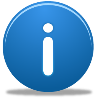 **  Обновление списка журналов
WoS – обновления 2 раз в год  (373 – сентябрь 2019);
Scopus – 3 раза в год (535 – сентябрь 2019)
1
ДИНАМИКА ПУБЛИКАЦИЙ РОССИЙСКИХ АВТОРОВ В РОССИЙСКИХ ЖУРНАЛАХ, ИНДЕКСИРУЕМЫХ В МЕЖДУНАРОДНЫХ БАЗАХ НАУЧНОГО ЦИТИРОВАНИЯ
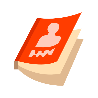 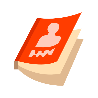 Scopus
Web of Science
* по приоритетным направлениям за 2018 год
2
Дата обращения 15.08.2019
ПРОГНОЗ ПУБЛИКАЦИЙ ПО ПРИОРИТЕТАМ СНТР РОССИЙСКИХ АВТОРОВ В ЖУРНАЛАХ, ИНДЕКСИРУЕМЫХ В МЕЖДУНАРОДНЫХ БАЗАХ НАУЧНОГО ЦИТИРОВАНИЯ
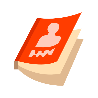 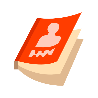 Scopus
Web of Science
+57 828
+6
+6
+265
+338
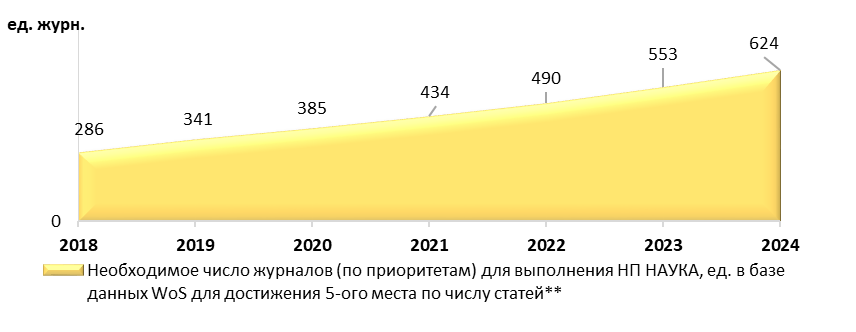 * В модели заложено увеличение ежегодной средней емкости журналов на 1%
** В модели за 2018 год использованы фактические значения (дата обращения: август 2019)
3
РАСПРЕДЕЛЕНИЕ РОССИЙСКИХ ЖУРНАЛОВ ПО ПРИОРИТЕТАМ СНТР, ИНДЕКСИРУЕМЫХ В МЕЖДУНАРОДНЫХ БАЗАХ ДАННЫХ
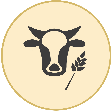 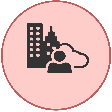 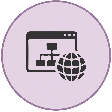 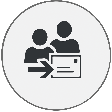 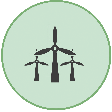 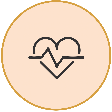 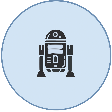 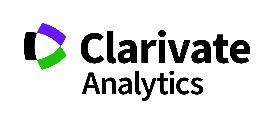 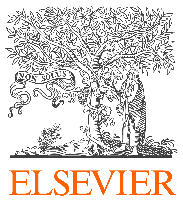 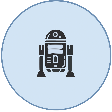 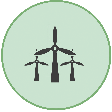 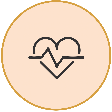 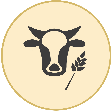 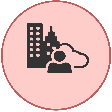 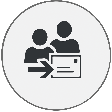 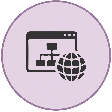 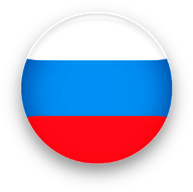 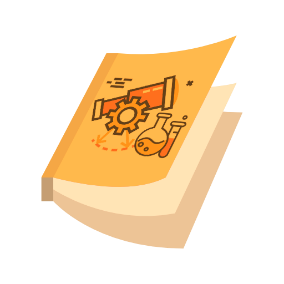 Доля российских журналов, имеющих хотя бы одно научное направление, относящееся к приоритетам CНТР, в общем числе российских журналов составляет 
79 % (входящих WOS) и 74 % (входящих Scopus)
4
СТРУКТУРА И ДИНАМИКА НАУЧНЫХ СТАТЕЙ РОССИЙСКИХ ИССЛЕДОВАТЕЛЕЙ 
ПО КВАРТИЛЯМ* ЖУРНАЛОВ, ИНДЕКСИРУЕМЫХ В Web of Science 
(по приоритетам СНТР)
Q1
Q4
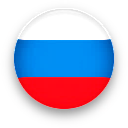 Q1
Распределение числа российских журналов по приоритетам                               по квартилям, ед.
Q3
Q2
Q1
Q4
Q2
Q3
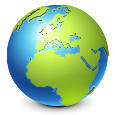 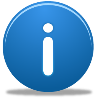 Справочно: 

За последние 4 года  только 5 журналов, входящих в индекс ESCI, перешли в старшие индексы, из них только 2 по приоритетам СНТР.
5
Дата обращения 28.08.2019
RUSSIAN SCIENCE CITATION INDEX  (RSCI)
RSCI включает ядро лучших российских журналов из РИНЦ 
на платформе Web of Science
Цели проекта:

 Выделение лучших российских журналов                                              в РИНЦ и размещение их на платформе                                               Web of Science в виде отдельной базы данных                                                   (Russian Science Citation Index)
 Идентификация взаимных цитирований между   публикациями в Web of Science и RSCI

Результат: 

 Улучшение видимости российских научных журналов в международном информационном пространстве
 Первый шаг для попадания в Web of Science Core Collection

Переход из RSCI в ESCI не осуществляется автоматически. 
Инициатива перехода должна исходить от журнала/издательства. 
Критерии для оценки любых журналов, подающих заявки                                                 в Web of Science Core Collection, едины для всех.
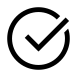 108
RSСI
Scopus
81
36
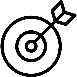 Web of Science
6
МЕХАНИЗМЫ, НАПРАВЛЕННЫE НА РАЗВИТИЕ И ПОДДЕРЖКУ РОССИЙСКИХ НАУЧНЫХ ЖУРНАЛОВ:
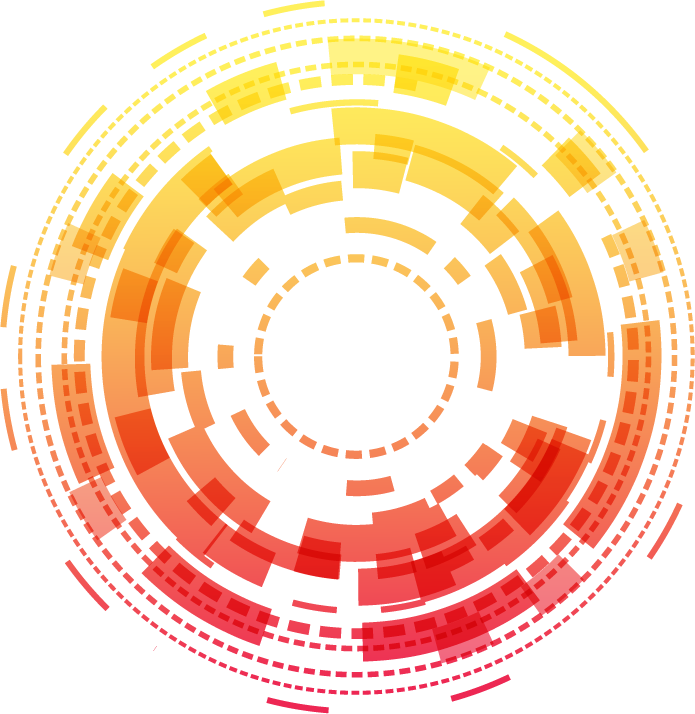 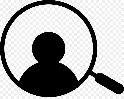 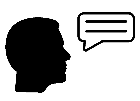 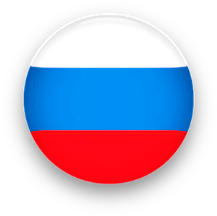 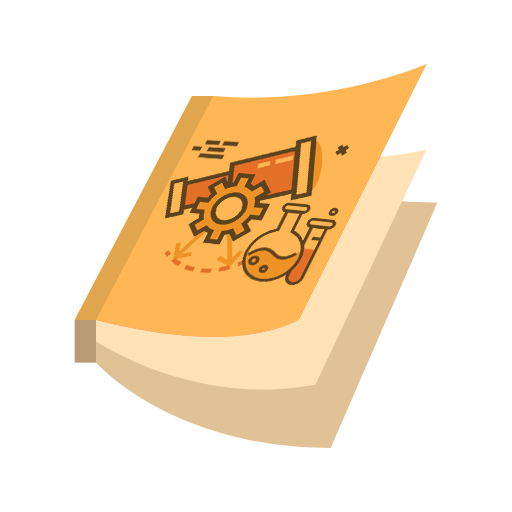 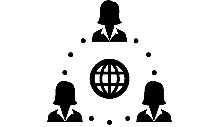 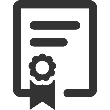 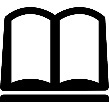 7
БЛАГОДАРЮ
ЗА ВНИМАНИЕ!